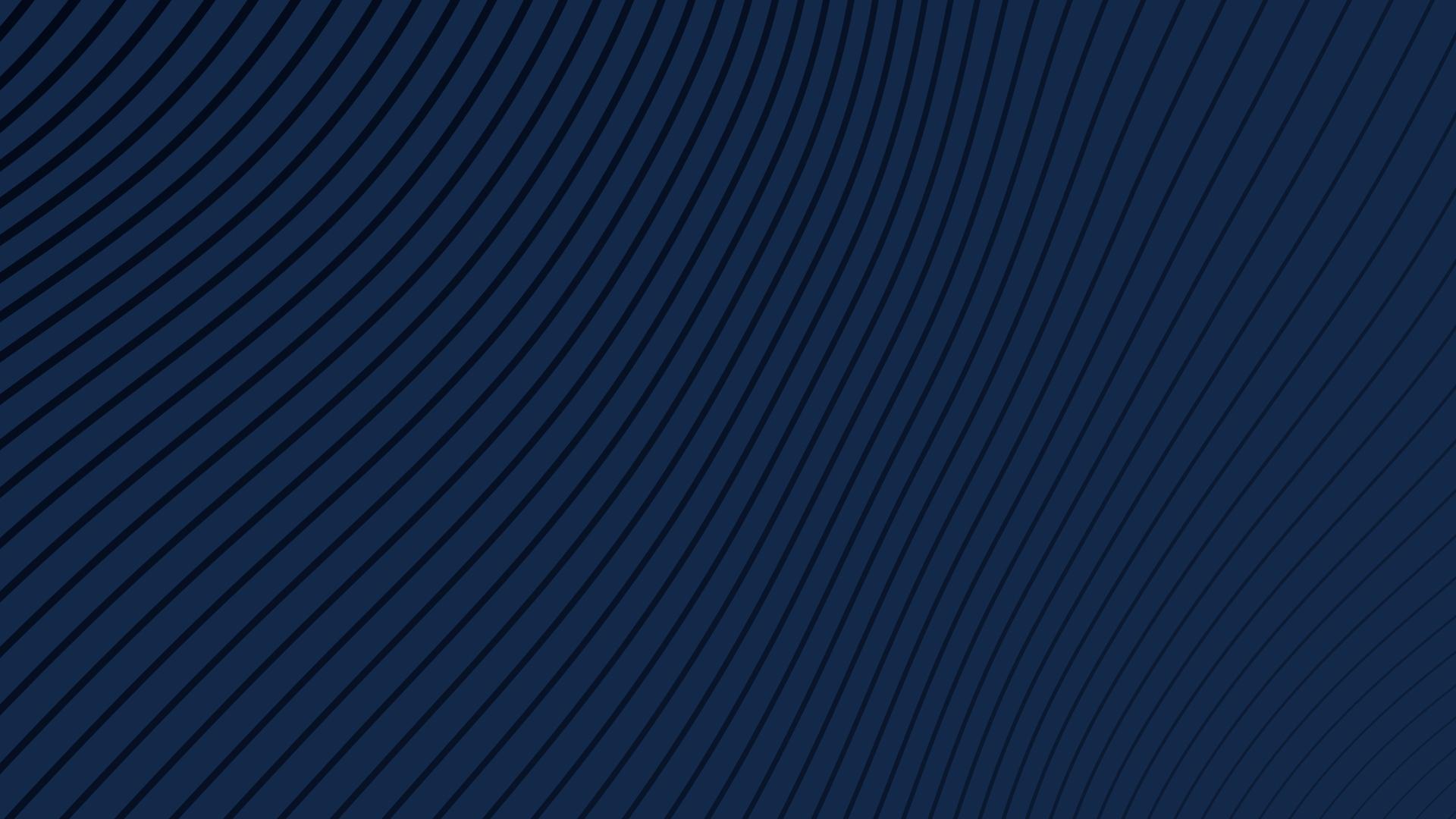 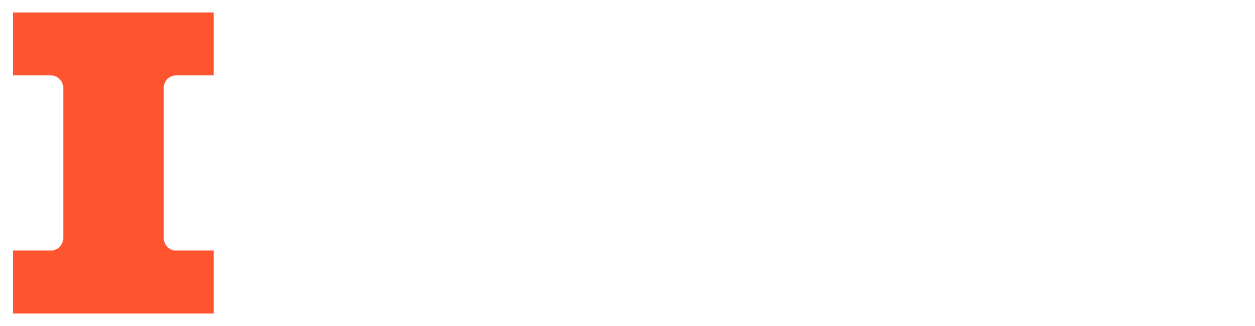 Door Knocking Alarm for the Hearing Impaired
Electrical & Computer Engineering

Team 21: Ajay Jayaraman, Pax Kim, Ji Yoon Lee
12/05/2023
‹#›
Introduction
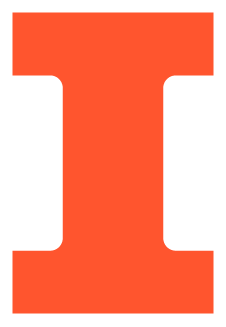 Problem

Accessibility for the deaf and hearing impaired
Respecting privacy and autonomy


Existing Solutions

Camera doorbells (Ring)
Invasive
Doorbell/front door specific
No solutions for personal bedrooms, dorm rooms, apartments without doorbell, etc.
‹#›
ELECTRICAL & COMPUTER ENGINEERING
GRAINGER ENGINEERING
[Speaker Notes: Problem: Individuals with hearing impairments or deafness face challenges in responding to door knocks, particularly in environments like college campuses where housing lacks dedicated accessibility features such as a Ring system. Our project seeks to address this issue by developing an affordable and easily installable device. This device will notify users through phone alerts when someone is knocking on their door.]
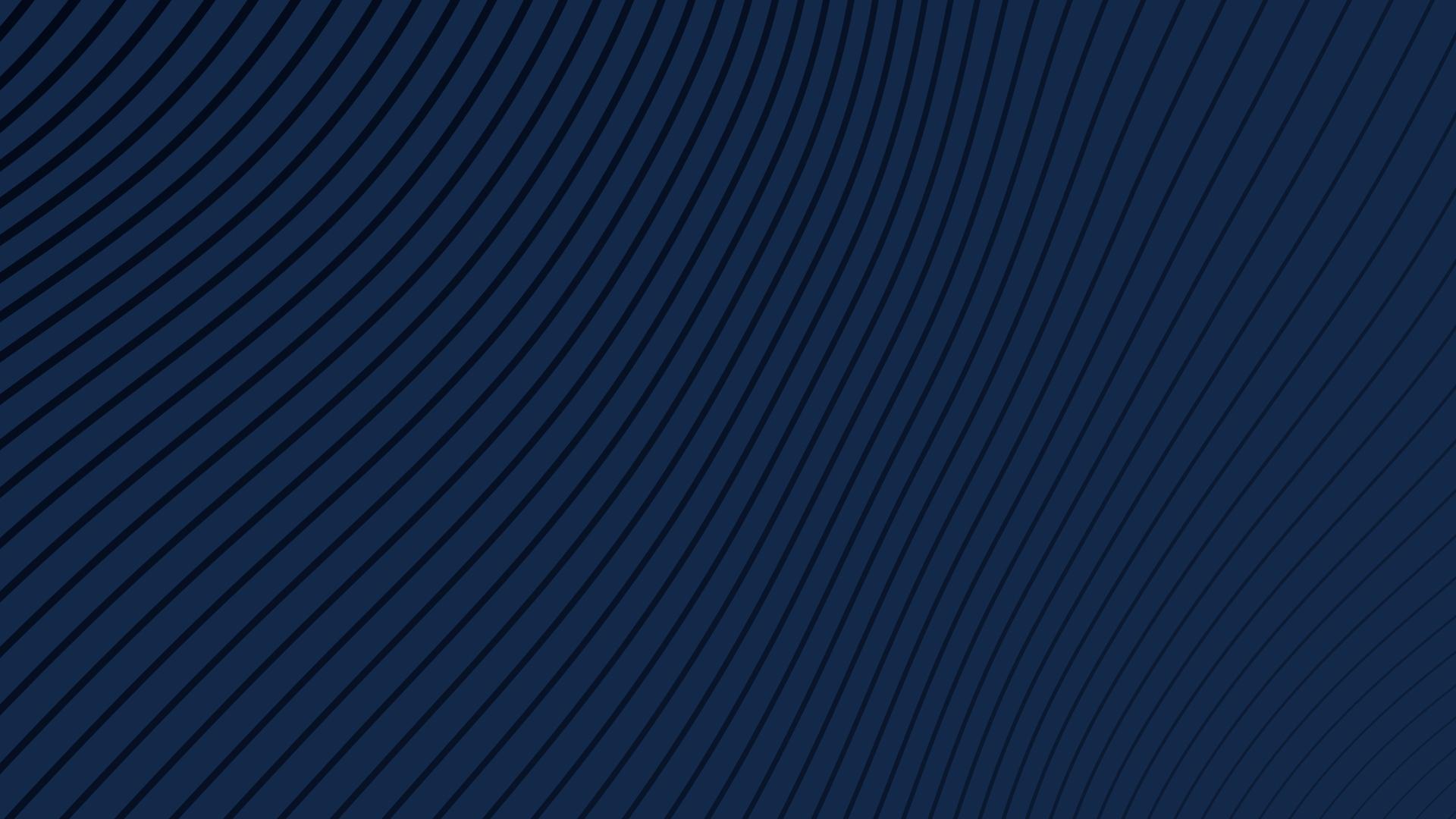 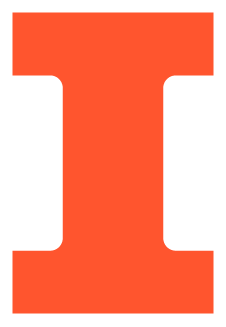 Design Overview
‹#›
ELECTRICAL & COMPUTER ENGINEERING
GRAINGER ENGINEERING
Design Overview
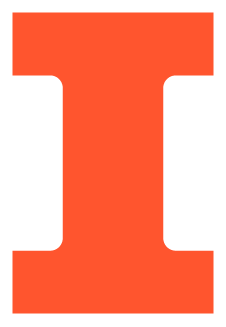 High Level Requirements

The device must be able to detect when someone is knocking on the door
Establish vibration of threshold through testing

The device must be able to reliably communicate with the user when it detects a door knock
LED lights up
Device sends messages to the phone using WhatsApp when connected to the internet

The device should be able to last reliably for the duration of 10 hours
‹#›
ELECTRICAL & COMPUTER ENGINEERING
GRAINGER ENGINEERING
[Speaker Notes: High Level Requirements

The device must be able to detect when someone is knocking on the door. This means that the vibration detection threshold of the device must be attuned to the vibration of a knock, but not of other possible causes of vibrations in the door (specifically non-contact methods of vibrating a door), such as stomping in front of the door. It should be able to detect vibrations in the threshold of 0.2 to 1 kHz, within a 5% margin of error.
The device must be able to reliably communicate with the user when it detects a door knock. For the LED component, that means that whenever the device detects a door knock, the LED will light up. For the phone notification component, this means that the device is able to send messages to the phone using WhatsApp when connected to the internet. By necessity, this means that the device must also be able to connect to a WiFi network. Given good and reliable internet, the message will be sent within 15 seconds of detecting an initial knock.
The device should be able to last reliably for the duration of 10 hours. This means that the battery, once attached to the device, will consistently and continuously power the device such that it is able to meet the previous requirements. Since the time in which a battery is able to power the device is variable depending on the frequency of use, the 10 hour metric assumes that the device detects a knock on the door once an hour. For the sake of testing, we will state that over an hour’s use, the battery’s current as measured by a voltmeter will decrease by a maximum of 10%.]
Design Overview
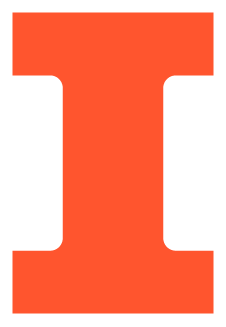 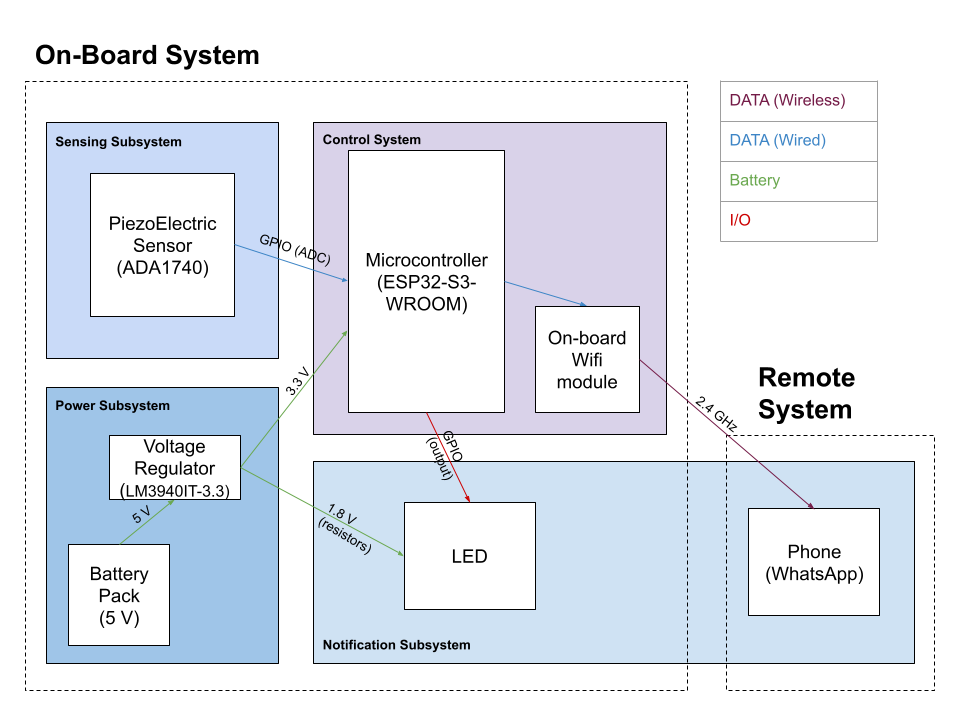 Original Design

Piezoelectric effect
Measures pressure changes from vibrations to generate current (only works with certain materials)
Crystalline materials, ceramics, polymers
On-board WiFi module
Up to 150 Mbps
CallMeBot API
Send messages to phones using messaging services (WhatsApp, Facebook Messenger, etc.)
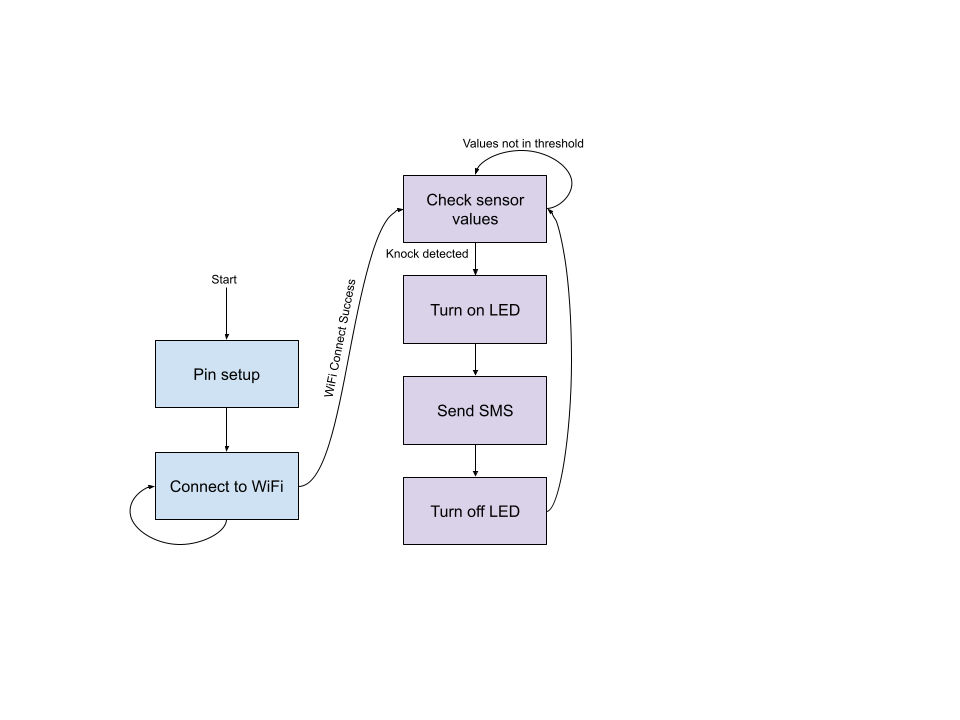 ‹#›
ELECTRICAL & COMPUTER ENGINEERING
GRAINGER ENGINEERING
Design Overview
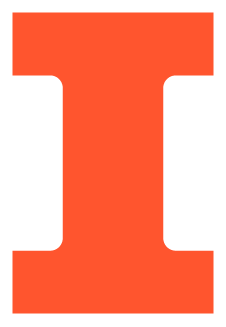 Design Changes
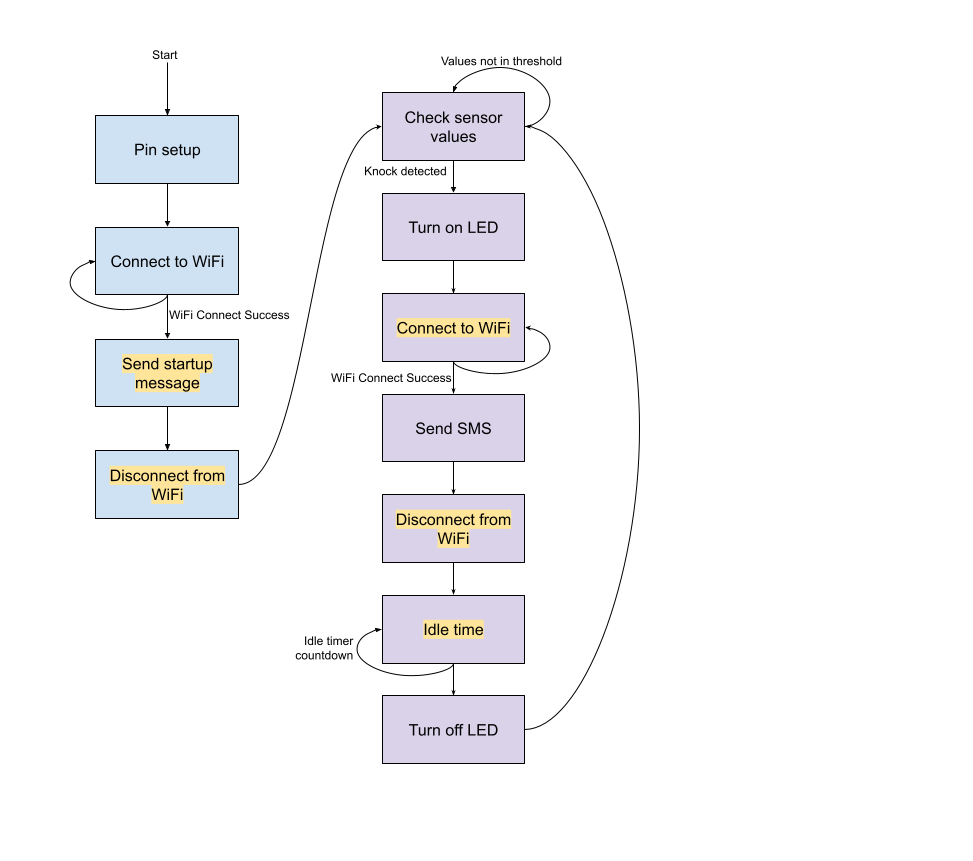 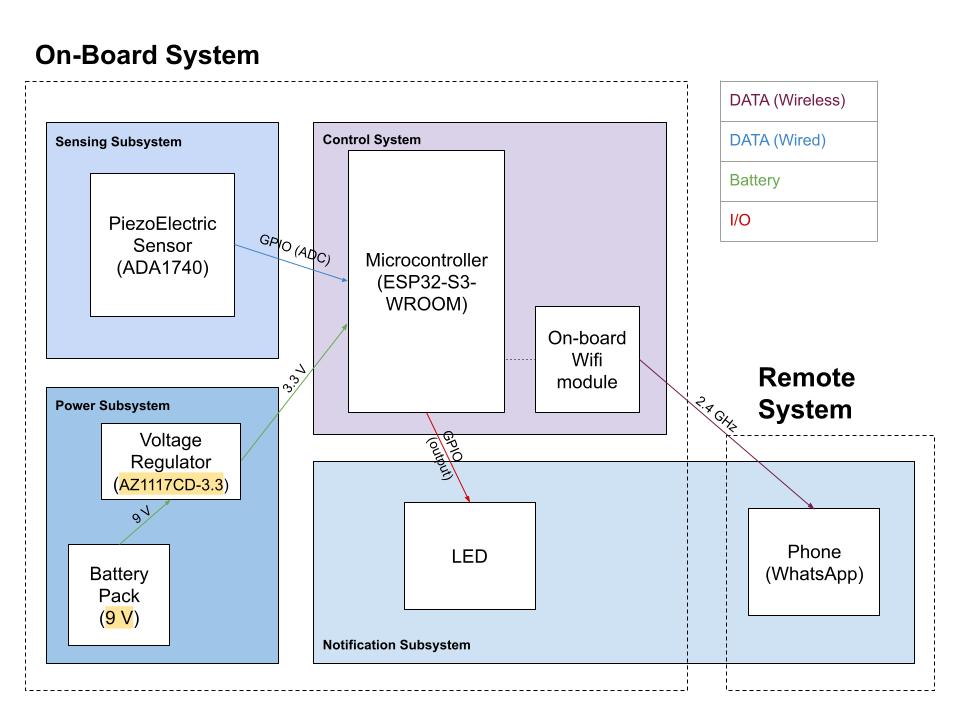 ‹#›
ELECTRICAL & COMPUTER ENGINEERING
GRAINGER ENGINEERING
Design Overview
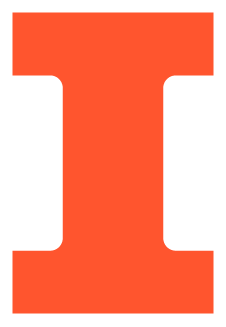 PCB Design
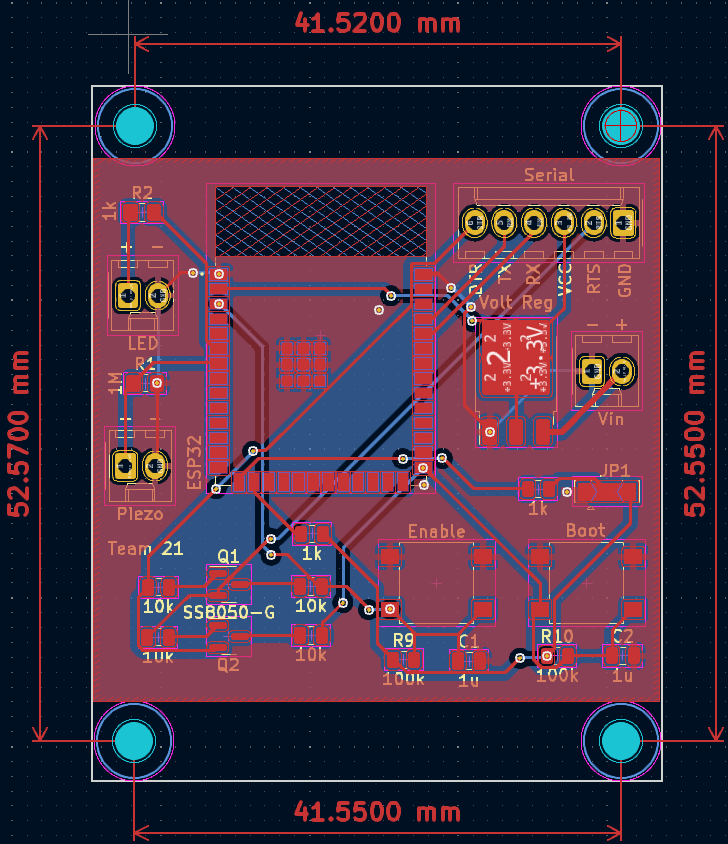 ‹#›
ELECTRICAL & COMPUTER ENGINEERING
GRAINGER ENGINEERING
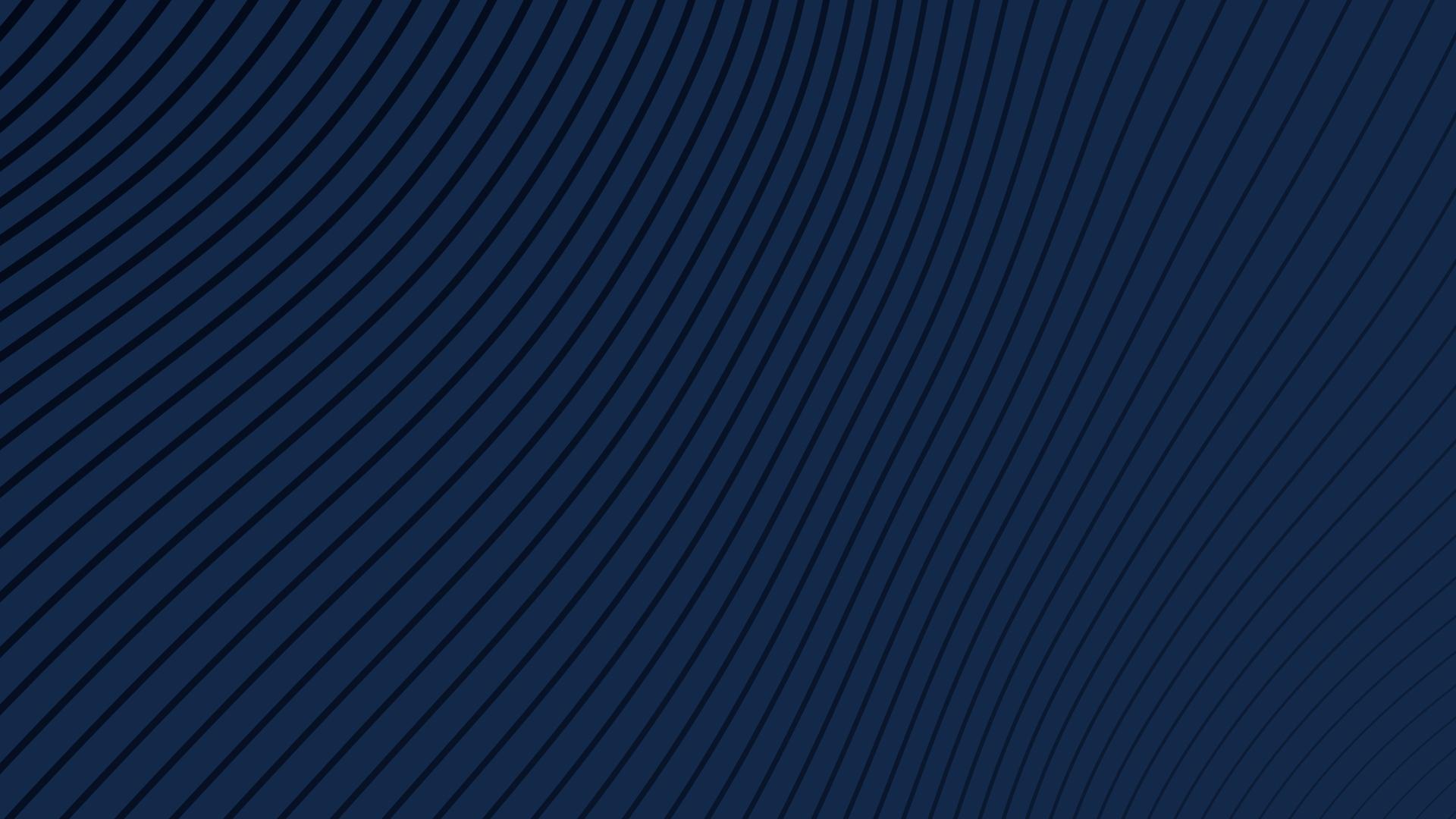 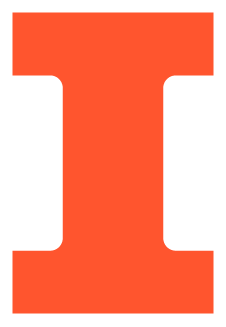 Requirements & Verifications
‹#›
ELECTRICAL & COMPUTER ENGINEERING
GRAINGER ENGINEERING
Requirements & Verifications
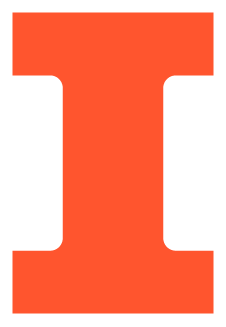 Power Subsystem
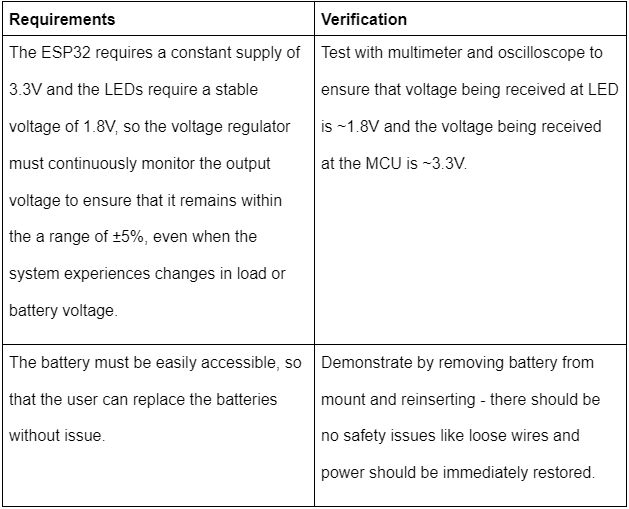 ‹#›
ELECTRICAL & COMPUTER ENGINEERING
GRAINGER ENGINEERING
Requirements & Verifications
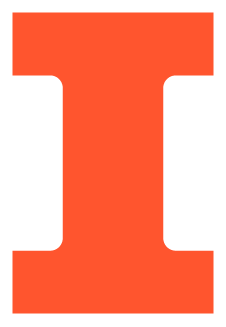 Power Subsystem

9V battery is fastened with velcro and battery clip for ease of replacement
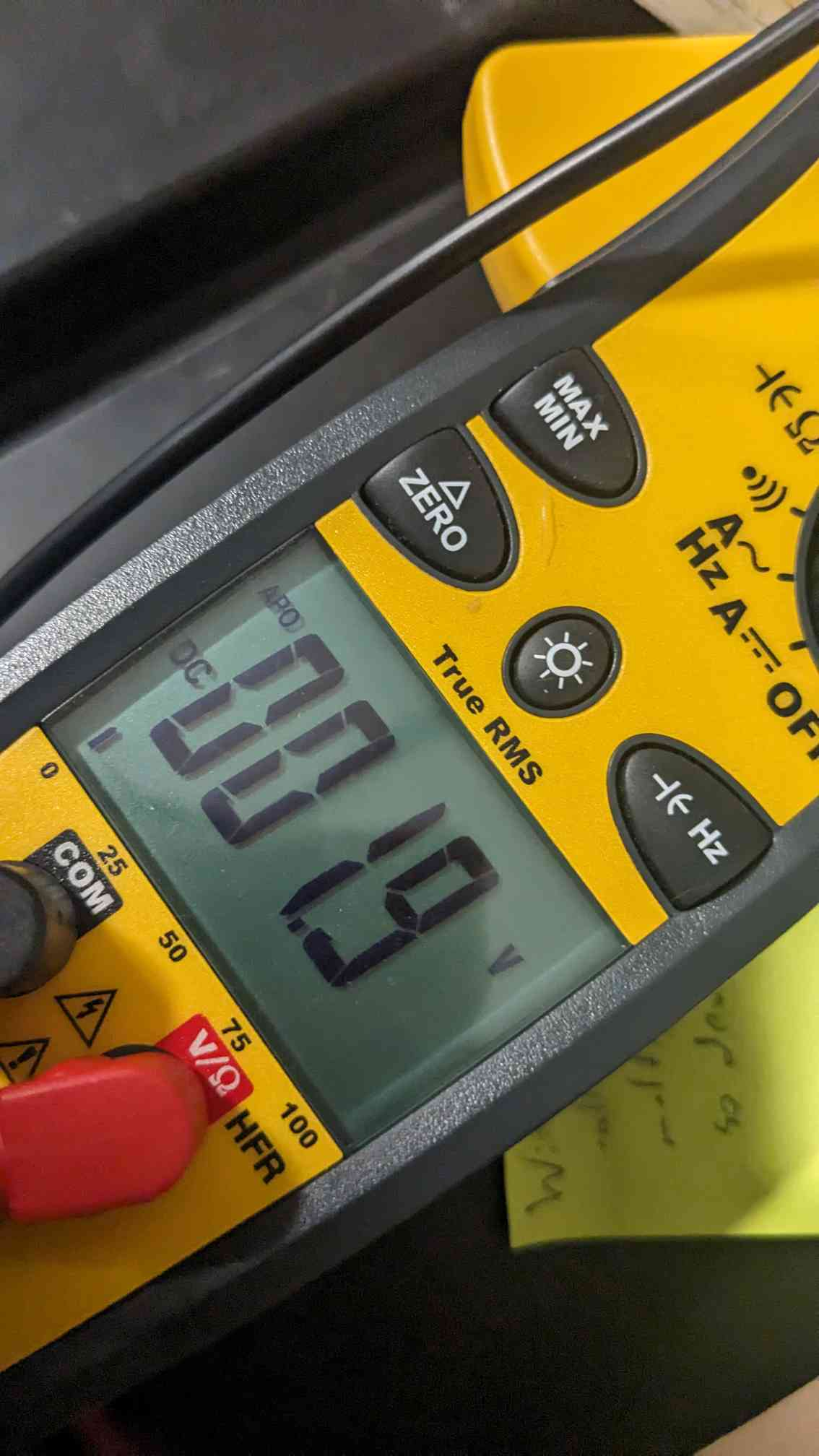 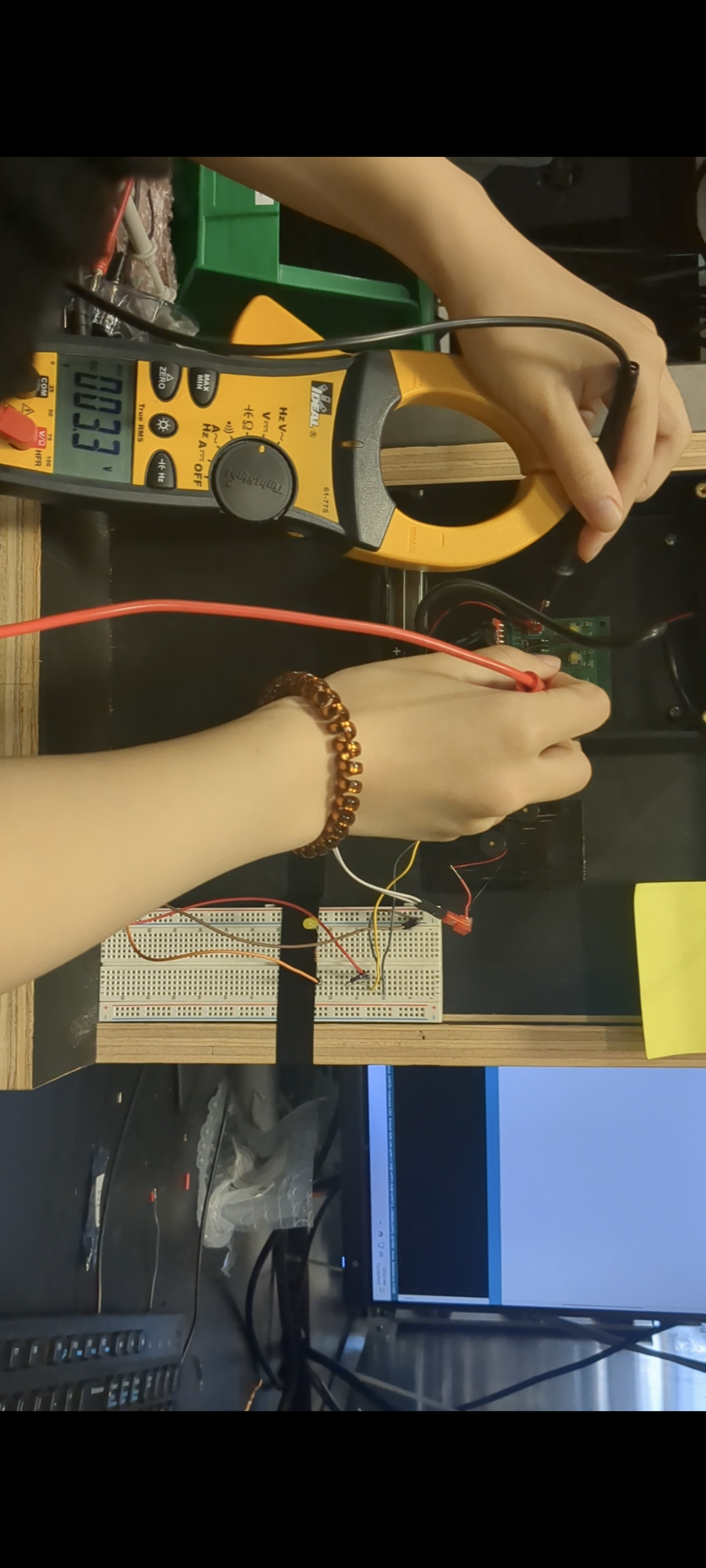 ‹#›
ELECTRICAL & COMPUTER ENGINEERING
GRAINGER ENGINEERING
Requirements & Verifications
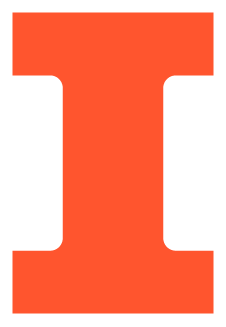 Sensing Subsystem

Theoretical frequency range is accounted for by threshold determined through testing
Filtering out noise
Verification accomplished with direct testing with sample door and acquiring sensor output values with development board
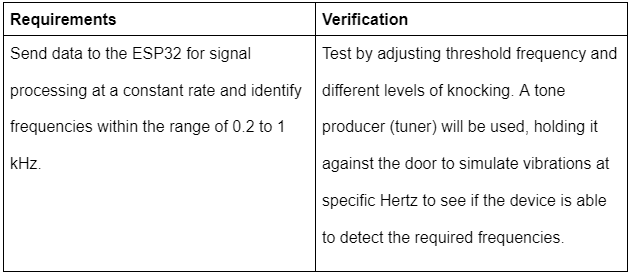 ‹#›
ELECTRICAL & COMPUTER ENGINEERING
GRAINGER ENGINEERING
[Speaker Notes: Rather than testing the specific piezoelectric sensor for its frequency detection range, we tested the sensor directly on our sample door. It was connected to the development board and set to output the read values to the serial monitor. By doing so, we were able to see what level of vibration the sensor would detect.]
Requirements & Verifications
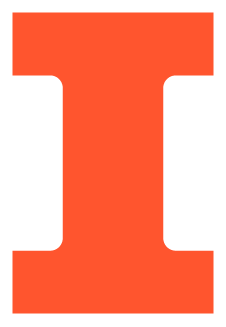 Notification Subsystem
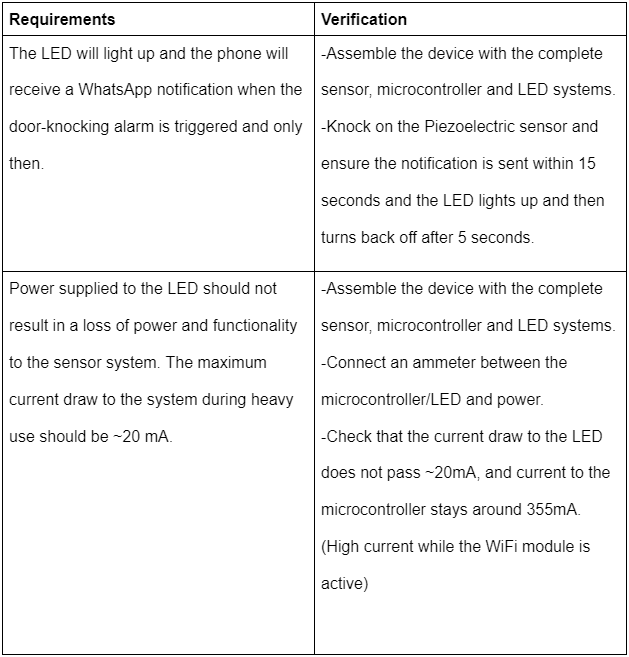 ‹#›
ELECTRICAL & COMPUTER ENGINEERING
GRAINGER ENGINEERING
Requirements & Verifications
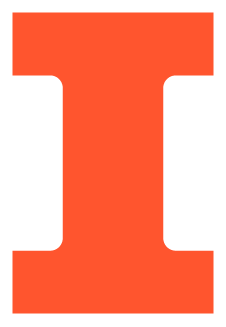 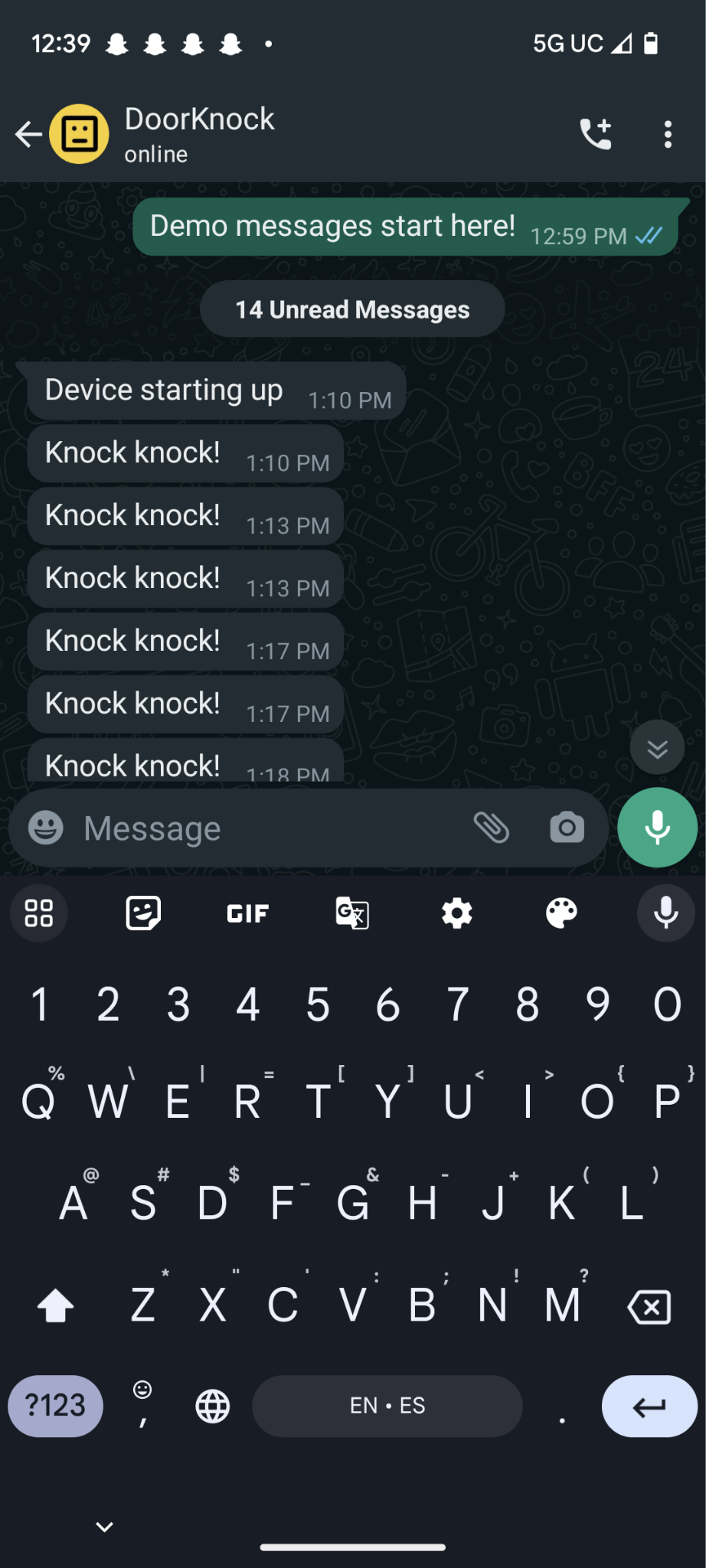 Notification Subsystem

WhatsApp notification was sent within 10-15 seconds due to the WiFi module being rebooted each time a knock is detected
LED remains on for 15 seconds as opposed to 5 as a more realistic notification window and to allow for the LED to stay lit while waiting for the message
Turns off when message is sent
Current draw to LED did not exceed 20 mA
‹#›
ELECTRICAL & COMPUTER ENGINEERING
GRAINGER ENGINEERING
Requirements & Verifications
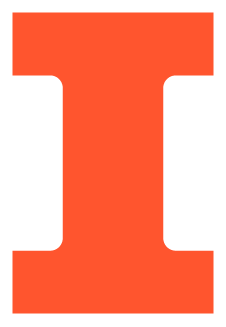 Control Subsystem
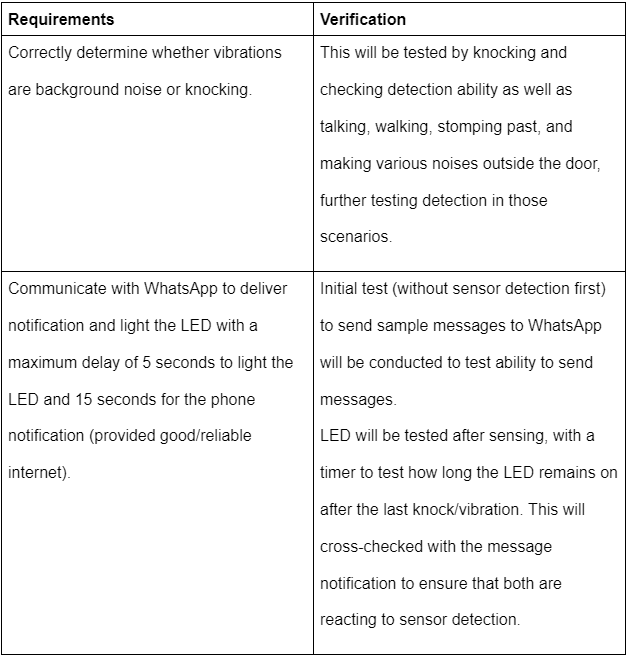 ‹#›
ELECTRICAL & COMPUTER ENGINEERING
GRAINGER ENGINEERING
Requirements & Verifications
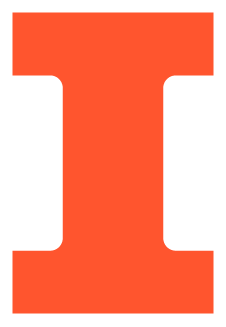 Control Subsystem

LED lights up the instant a knock is detected (within measured threshold)
LED turns off when message is confirmed sent (all within 15 seconds)
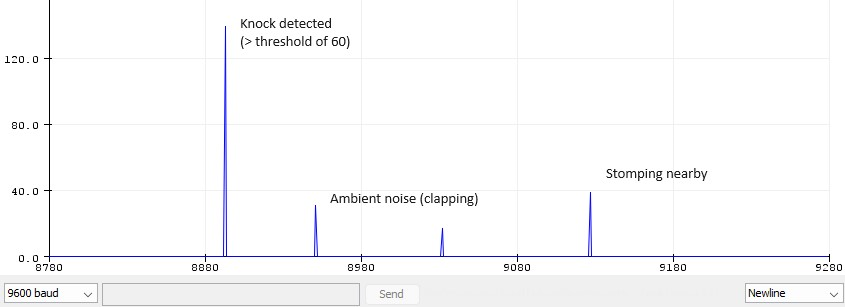 ‹#›
ELECTRICAL & COMPUTER ENGINEERING
GRAINGER ENGINEERING
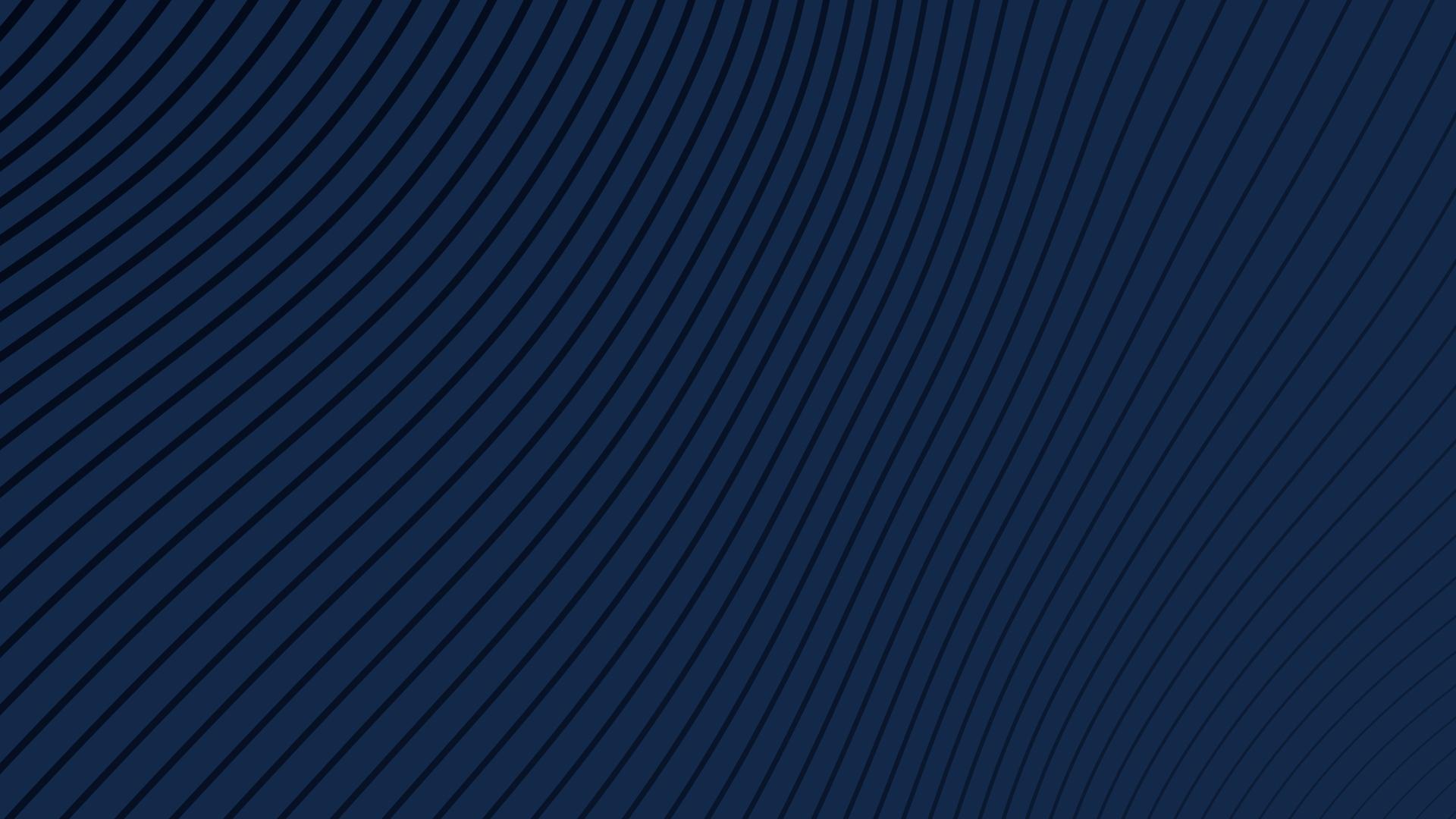 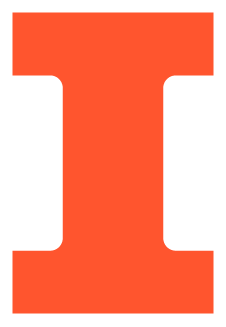 Conclusions
‹#›
ELECTRICAL & COMPUTER ENGINEERING
GRAINGER ENGINEERING
Conclusions
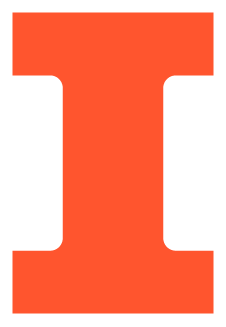 Results

Demoed using ESP32 Dev Board
Ordered a simple plastic box that houses all of our components
A wire from the PCB is fed outside the box to the piezoelectric sensor for simple attachment
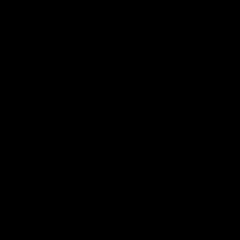 ‹#›
ELECTRICAL & COMPUTER ENGINEERING
GRAINGER ENGINEERING
Conclusions
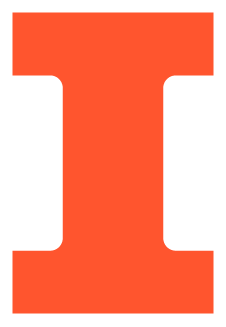 Successes

Low power consumption
Long idle times with optimized WiFi module power consumption
Timely notification delivery
Algorithm for preventing excessive pinging
ELECTRICAL & COMPUTER ENGINEERING
GRAINGER ENGINEERING
‹#›
[Speaker Notes: Successes:
-Our device requires low power due to being in the idle state for the majority of the time.
-When necessary, the WiFi module is enabled and is able to send messages to the user
-Notifications were able to be sent within 10 seconds of knocking, with idle timer built in to send 1 notification per series of door knocks]
Conclusions
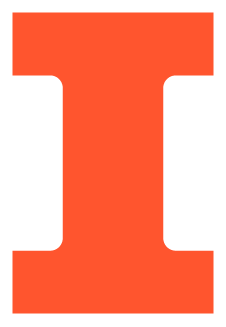 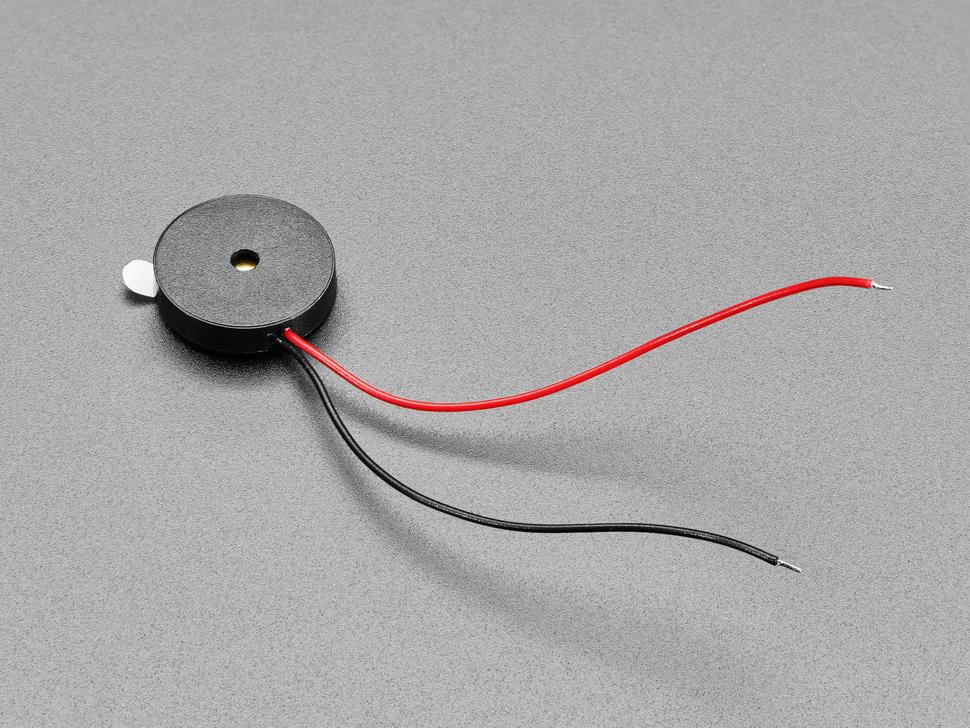 Challenges

Piezoelectric sensor quality
Created lots of lower range noises
Lots of threshold variability based on wiring
Code uploading/flashing issues
No data cable defects 
Driver issues on personal devices
PCB bootloader design issue 
Programming header (CH340 chip)
‹#›
ELECTRICAL & COMPUTER ENGINEERING
GRAINGER ENGINEERING
[Speaker Notes: Challenges
-We needed to have found an alternative piezoelectric sensor to use as the model we used from AdaFruit was very flimsy and bad at picking  up vibrations (10/10 wording ik ill fix l8r)
-Thin wires, low quality piezo (noise at lower ranges)
-Issues with microcontroller programming
Potential routes we thought might have been causing the problems
Driver issues (couldnt use Arduino IDE on our personal computers, used lab machines)
Data cable defects (Not it, tested multiple cables!)
PCB design issue
Boot and Enable
Put in bootloader mode, etc.
Serial programmer issue
Talk abt the model we used, inconsistencies in uploading (rarely without any recreatability it would upload)]
Conclusions
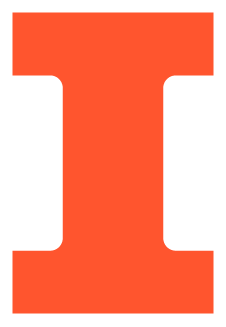 What We Learned

Many different possible knock detection implementations (pressure sensors, piezoelectric sensors, etc.)
Accessible designs (easily replaceable battery, no bright flashing lights, etc.)
‹#›
ELECTRICAL & COMPUTER ENGINEERING
GRAINGER ENGINEERING
[Speaker Notes: Rather than reading in the value from the voltage created from the sensor, we could have used signal processing (FFT) to better determine which vibrations were caused by knocking as opposed to other miscellaneous noises.
Using a 9V battery results in a short lifespan and requires constant replacement. A solution to this would be to use a battery pack, which could extend the life of the device up to months.]
Conclusions
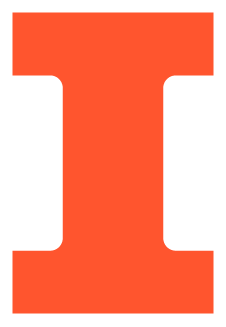 Recommendations for Future Work

Working on debugging programming issues
Testing with higher quality sensors
Signal processing (Fast Fourier Transform) for frequency threshold detection
Battery pack to extend lifespan
App/Website for user setup (phone number+generating API key, backup WiFi connections with MultiWifi)
‹#›
ELECTRICAL & COMPUTER ENGINEERING
GRAINGER ENGINEERING
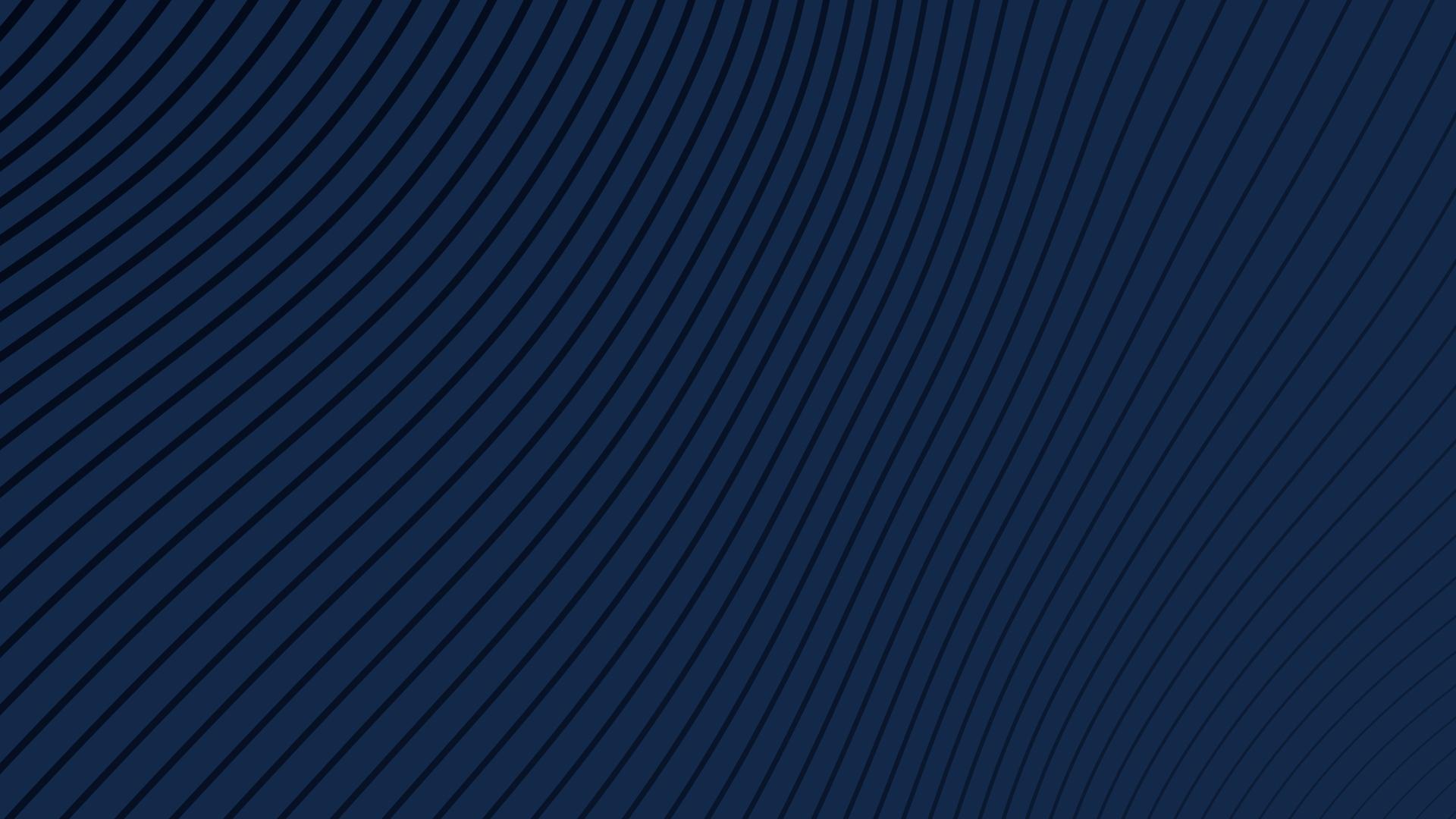 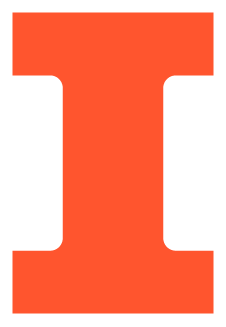 Questions?
‹#›
ELECTRICAL & COMPUTER ENGINEERING
GRAINGER ENGINEERING
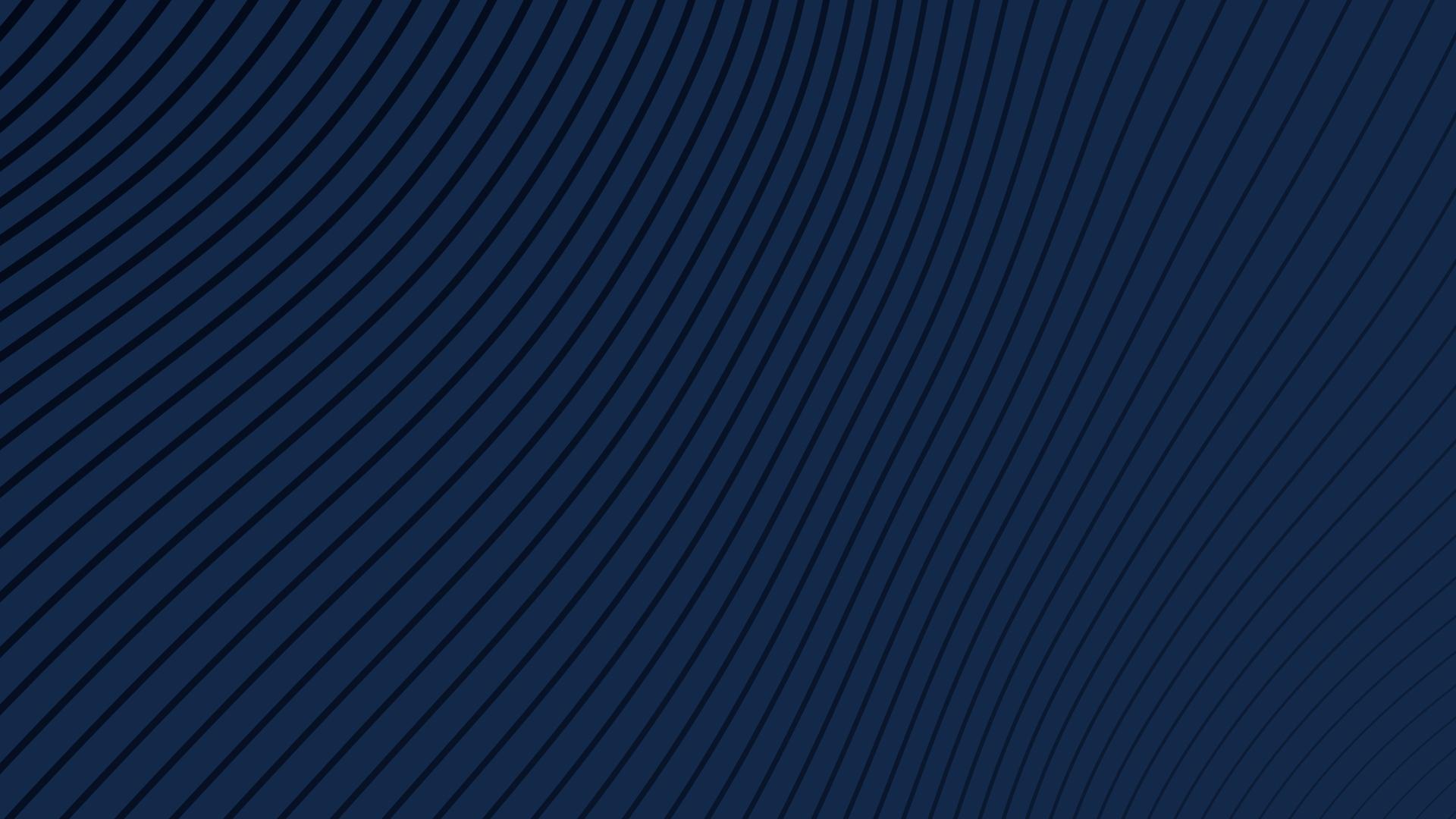 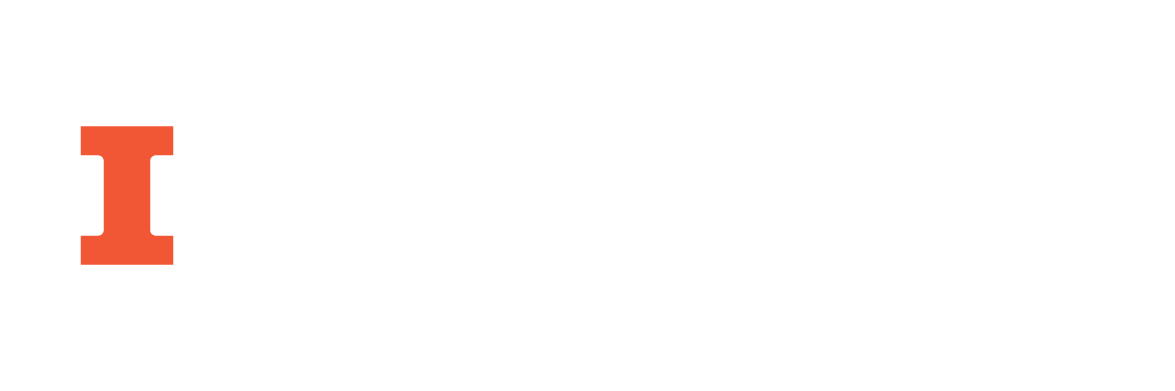